What I’m learning in Maths today
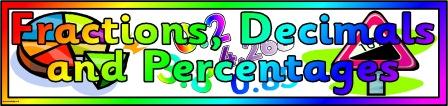 Y6s
1) 56 ÷ 8 = _____  

2)  4 x 83 = _____

5,120 – 215 = _____

4)  2/6 + 1 5/6 = _____ 

5)  ____ - 100 = 1,272

30 + 8² = ______

7/9 x 6/9 = _____
Y6s
1) 56 ÷ 8 = 7  

2)  4 x 83 = 332

5,120 – 215 = 4,905

4)  2/6 + 1 5/6 = 13/6 or 2 1/6 

5)  1,372 - 100 = 1,272

30 + 8² = 94

7/9 x 6/9 = 42/81 or 14/27
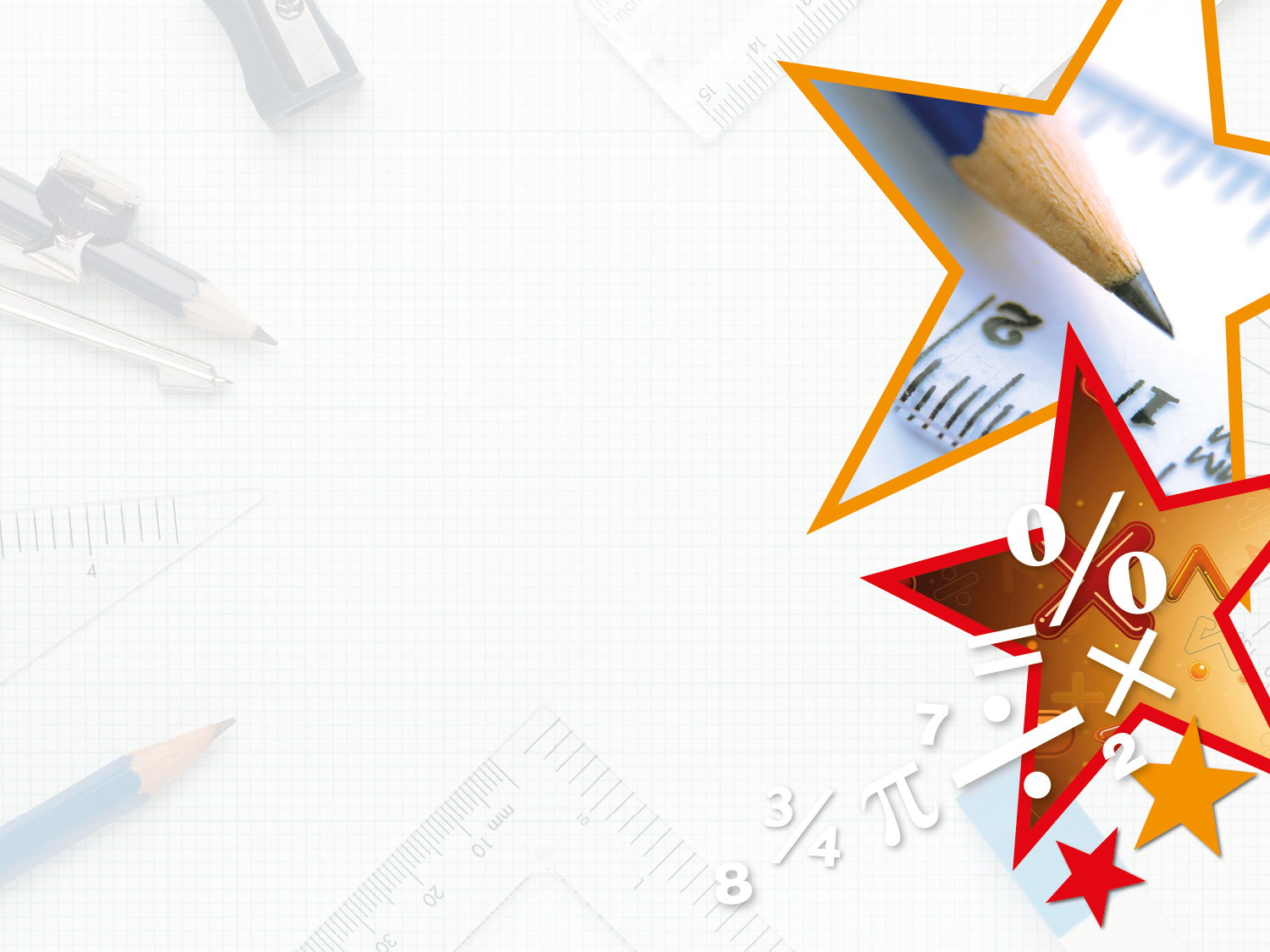 Introduction

Match the answers to the correct question.
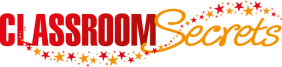 © Classroom Secrets Limited 2018
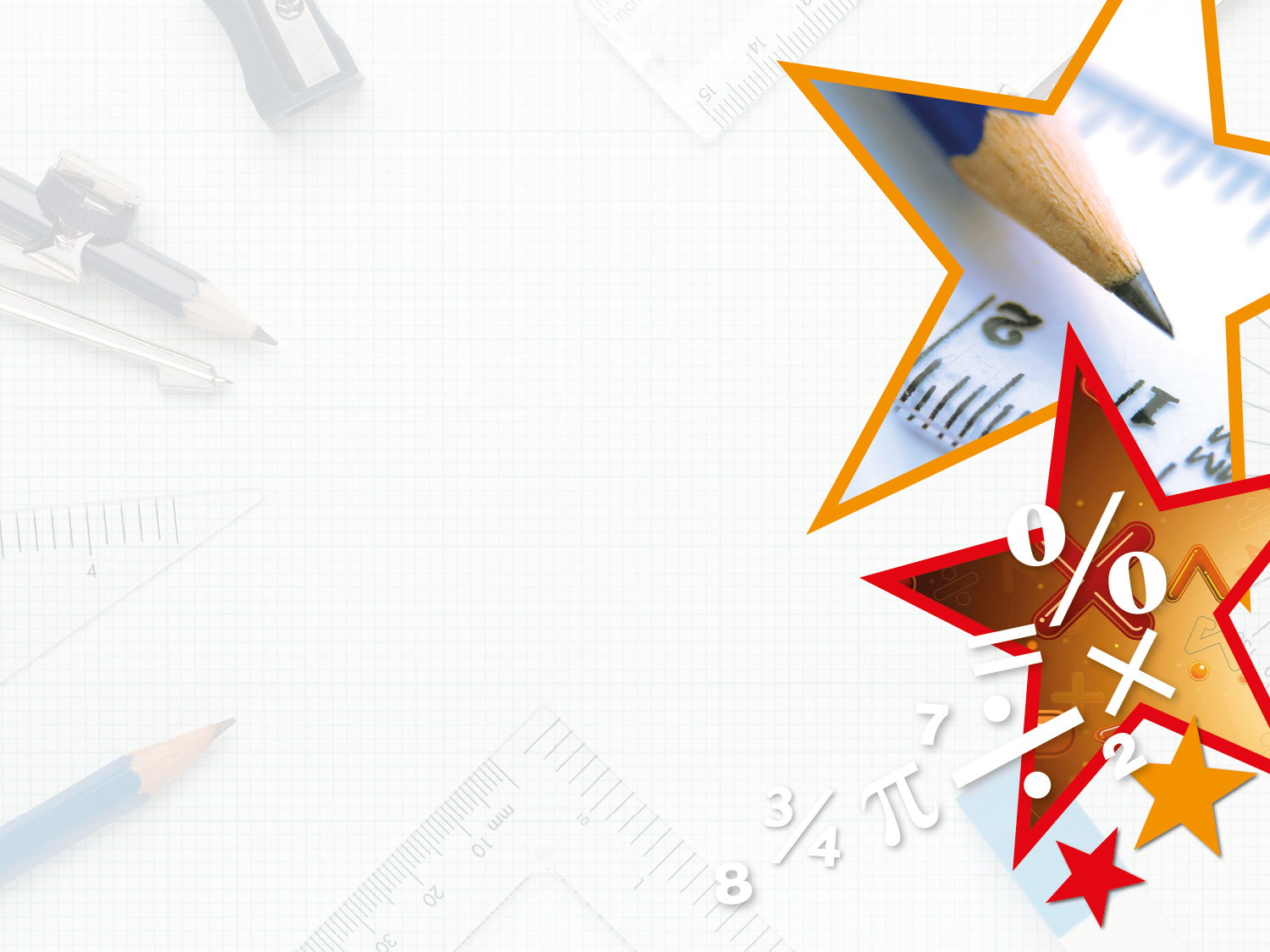 Introduction

Match the answers to the correct question.
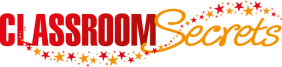 © Classroom Secrets Limited 2018
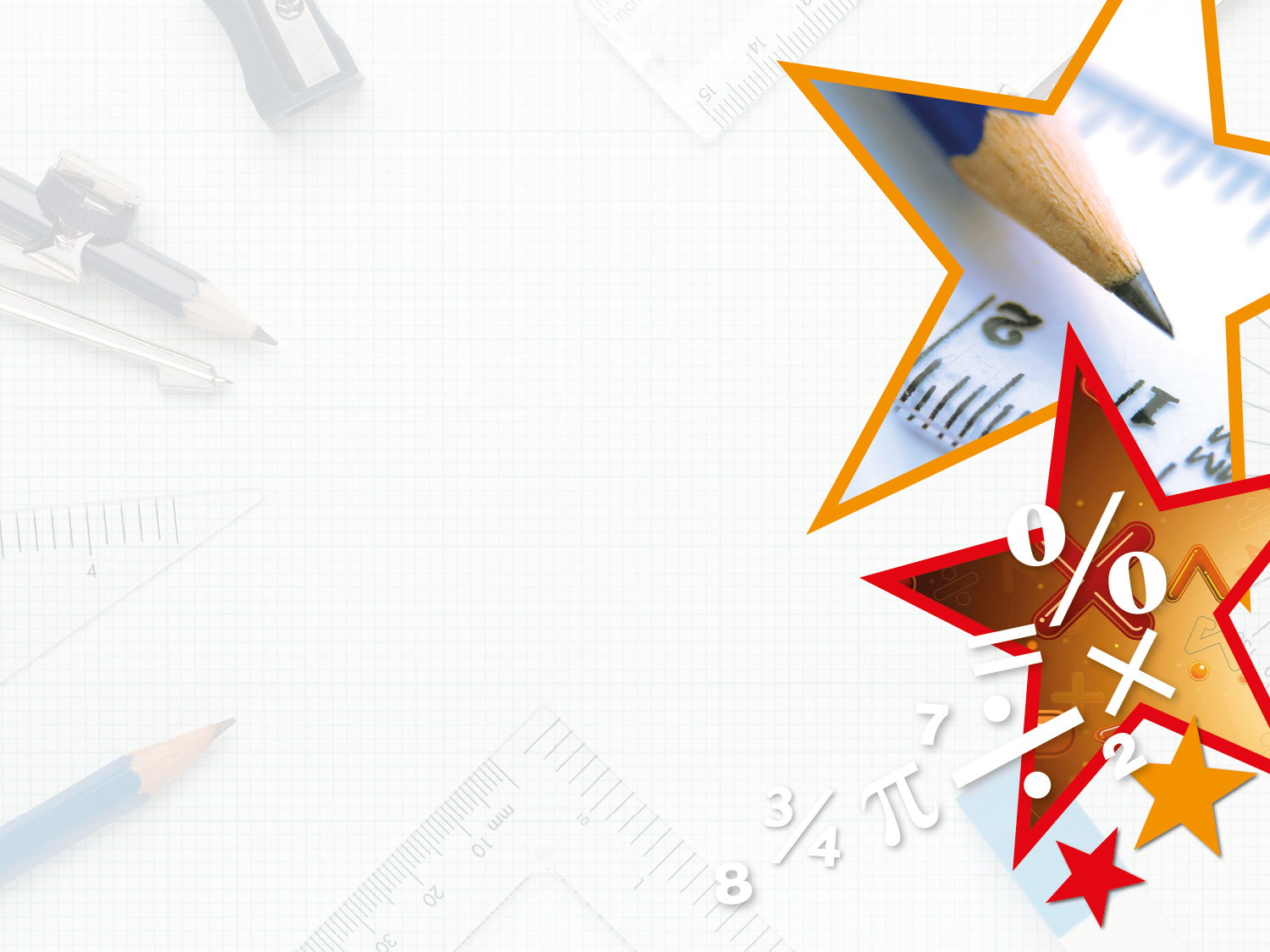 Varied Fluency 1

Increase the following numbers by 35%.


A) 300



B) 60



C) 50
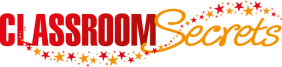 © Classroom Secrets Limited 2018
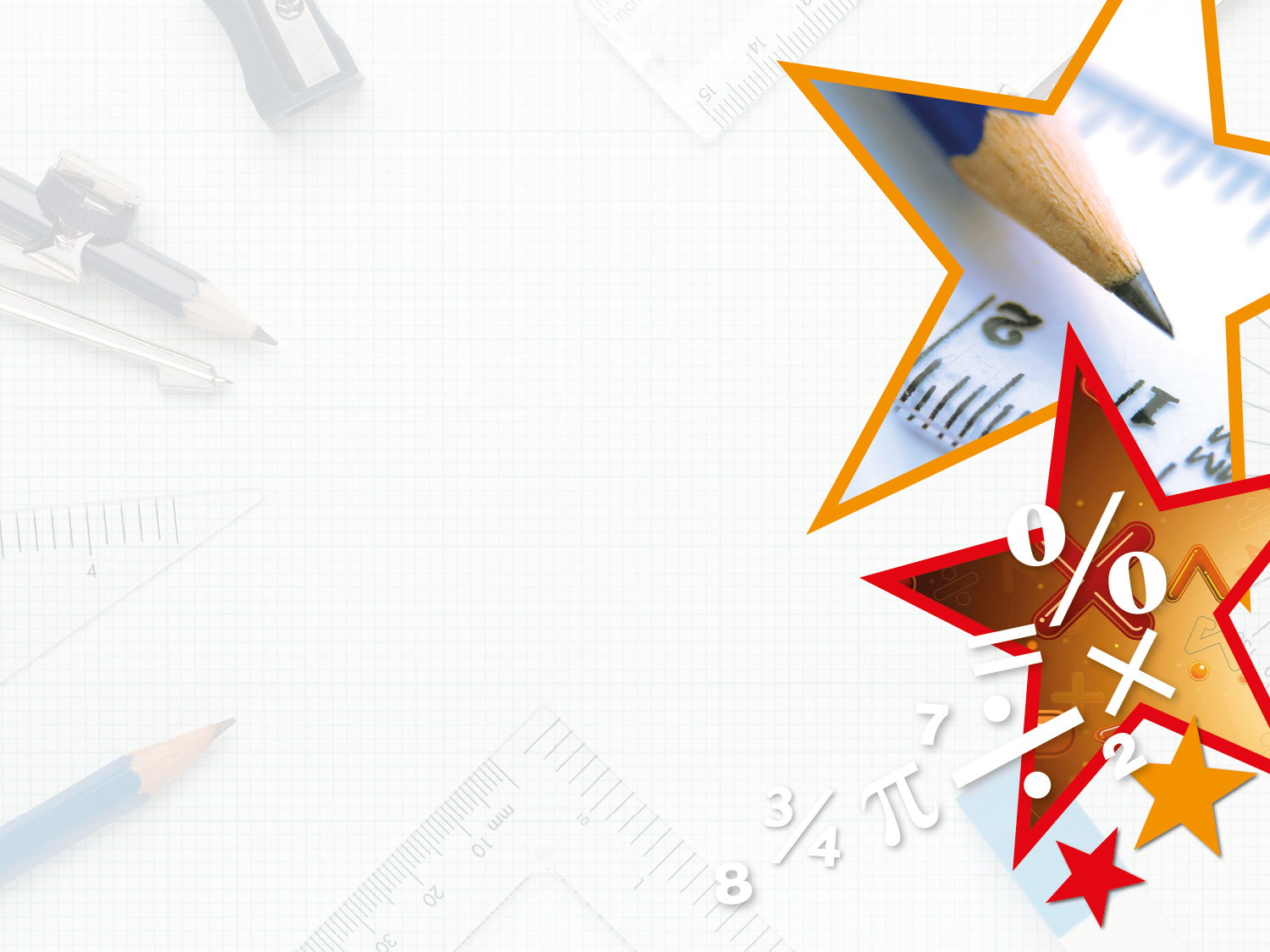 Varied Fluency 1

Increase the following numbers by 35%.


A) 300		35% of 300 = 105; 	300 + 105 = 405



B) 60		35% of 60 = 21; 	60 + 21 = 81



C) 50		35% of 50 = 17.5; 	50 + 17.5 = 67.5
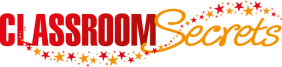 © Classroom Secrets Limited 2018
Janet is increasing the prices in her café by 20%
Calculate the percentage increase for the following items:
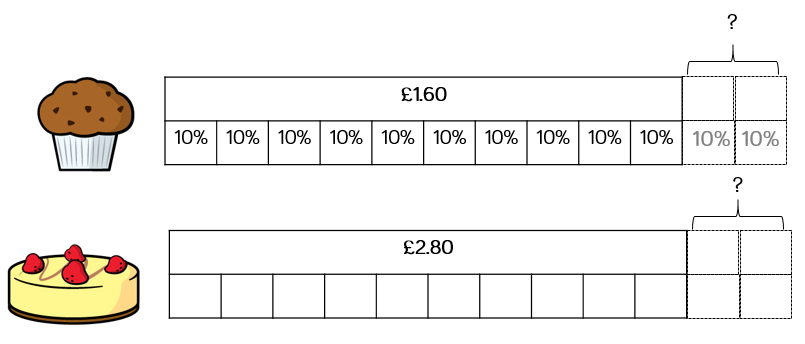 The price of houses has decreased by 10% in the last year.
Complete the table.
Football tickets cost £46.80 after a 20%
decrease.
Cindy says,
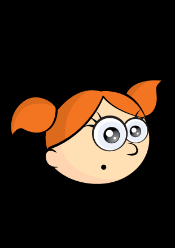 The original tickets cost £56.10
Can you explain her mistake?
James says,
Decreasing a number by 13% is the same as
finding 87% of that number.
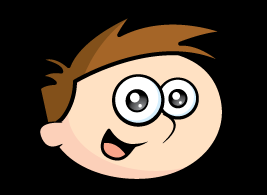 Do you agree? Why?
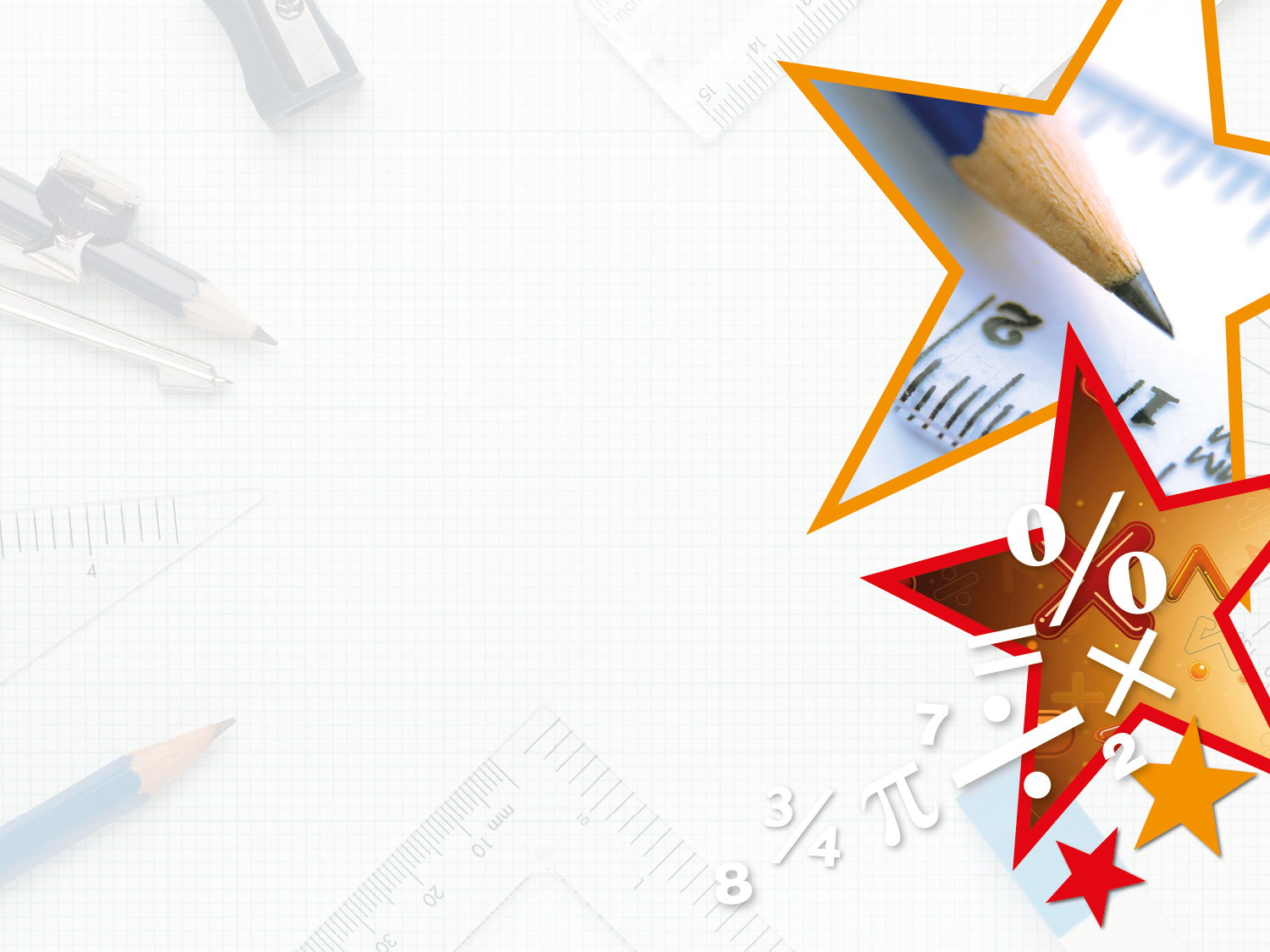 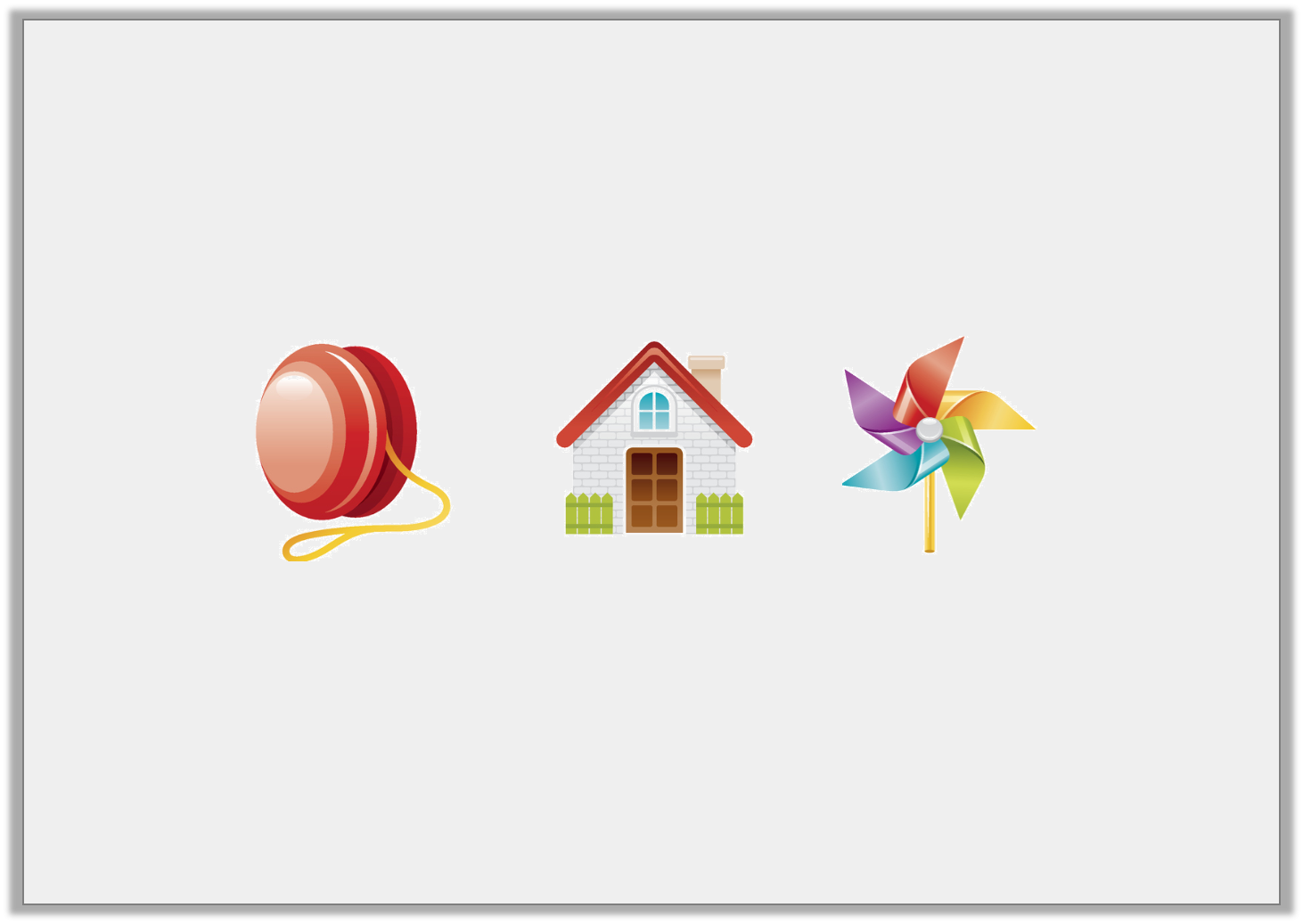 Varied Fluency 2

Jaxon is reducing the prices of items in his shop by 20%.  

Calculate the new prices.
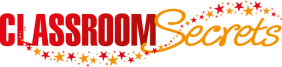 © Classroom Secrets Limited 2018
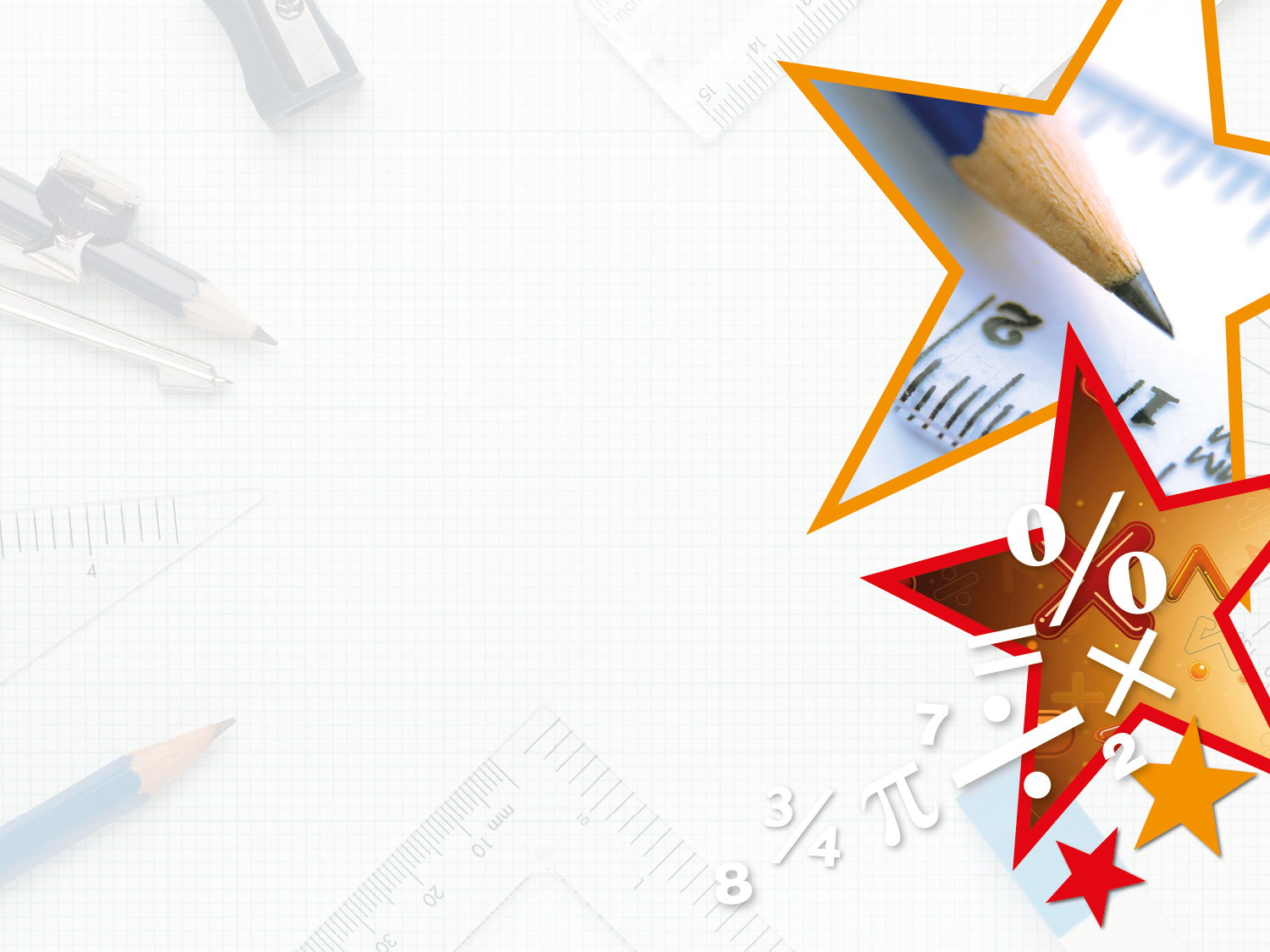 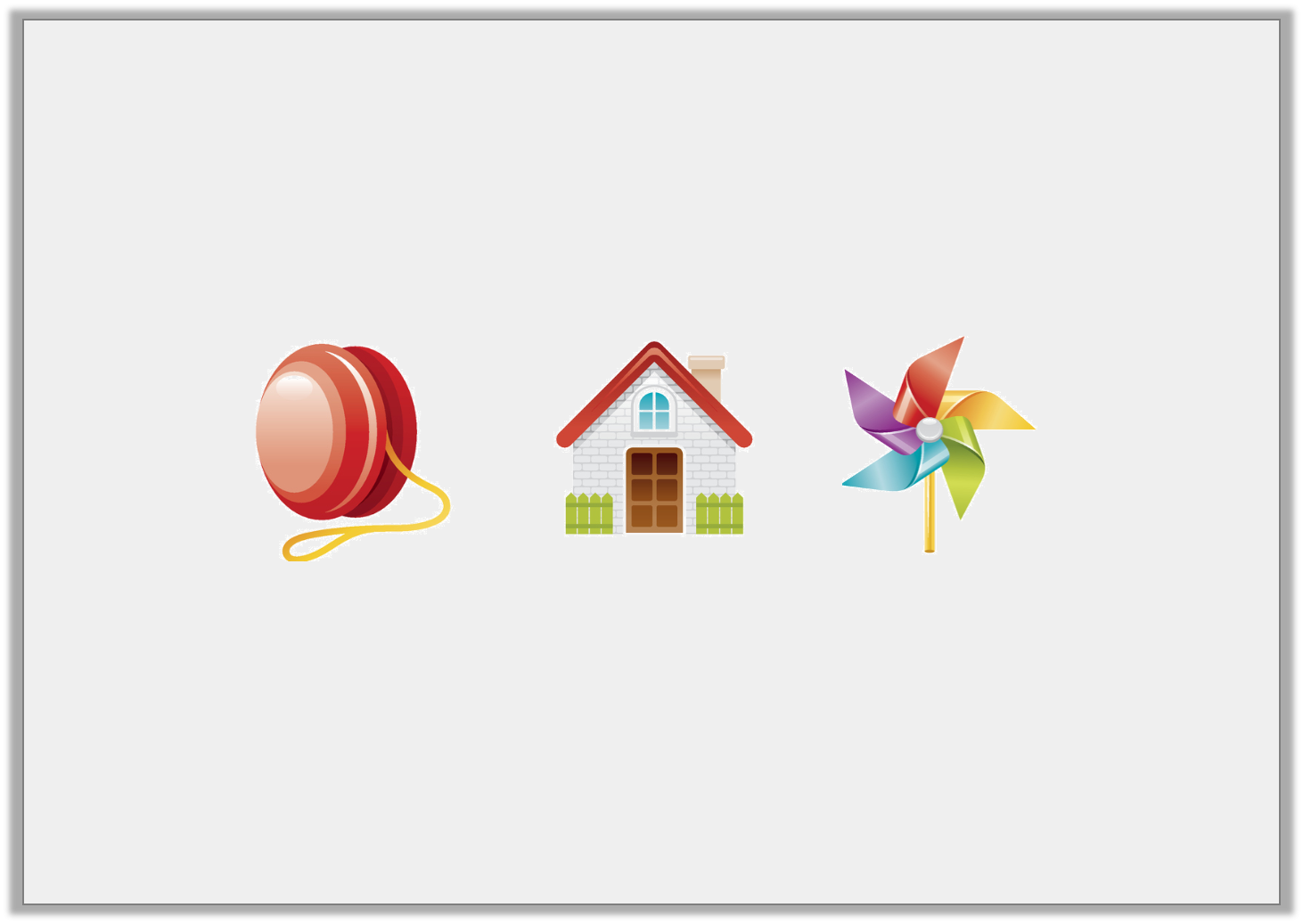 Varied Fluency 2

Jaxon is reducing the prices of items in his shop by 20%.  

Calculate the new prices.










Yo-yo: 80% of £10.50 = £8.40
House: 80% of £15 = £12.00
Windmill: 80% of £12 = £9.60
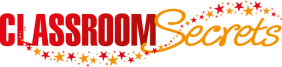 © Classroom Secrets Limited 2018
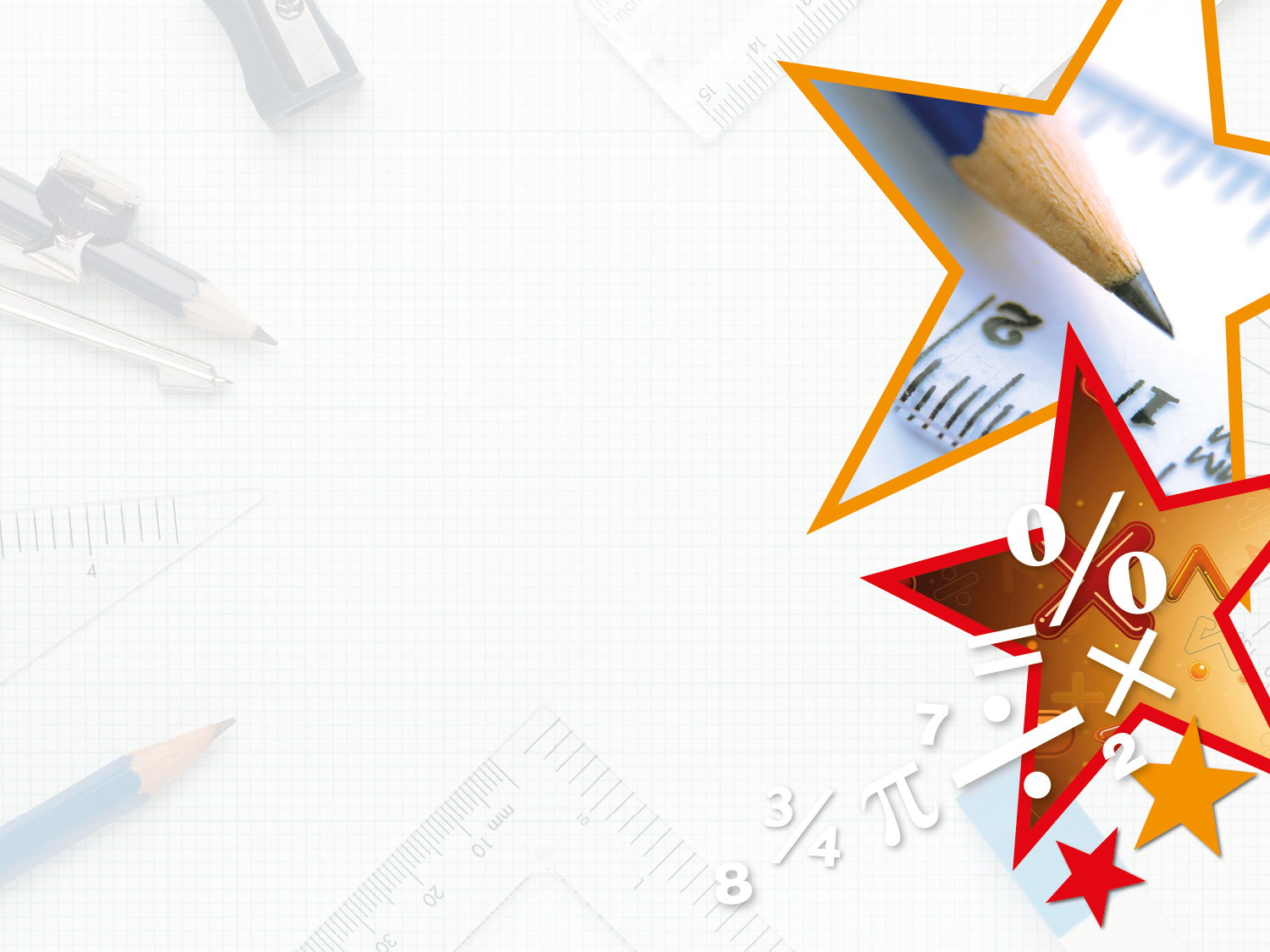 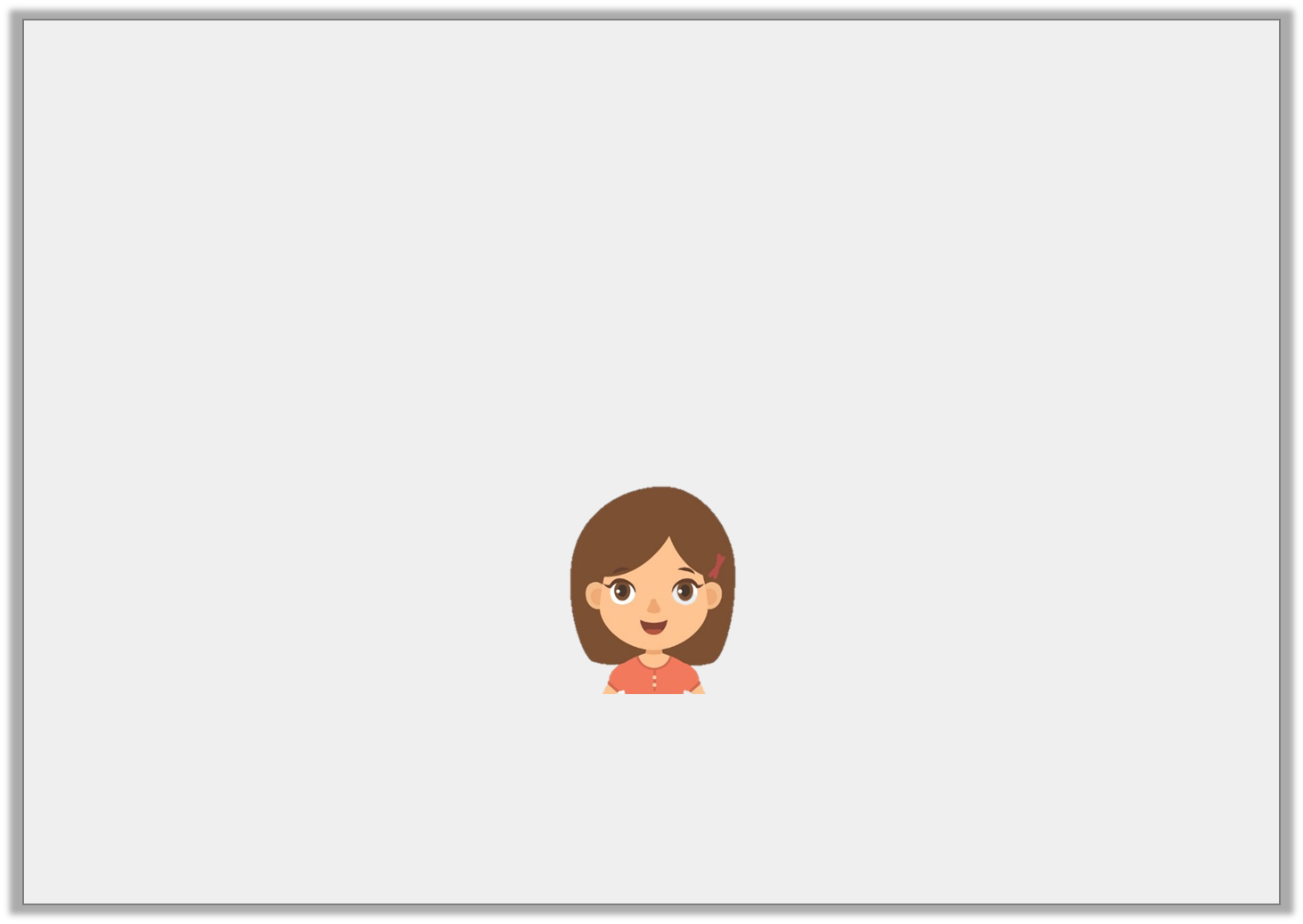 Varied Fluency 4

True or false?
A 5% decrease in price from £30 means there is £1 off.
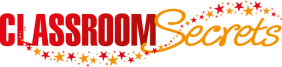 © Classroom Secrets Limited 2018
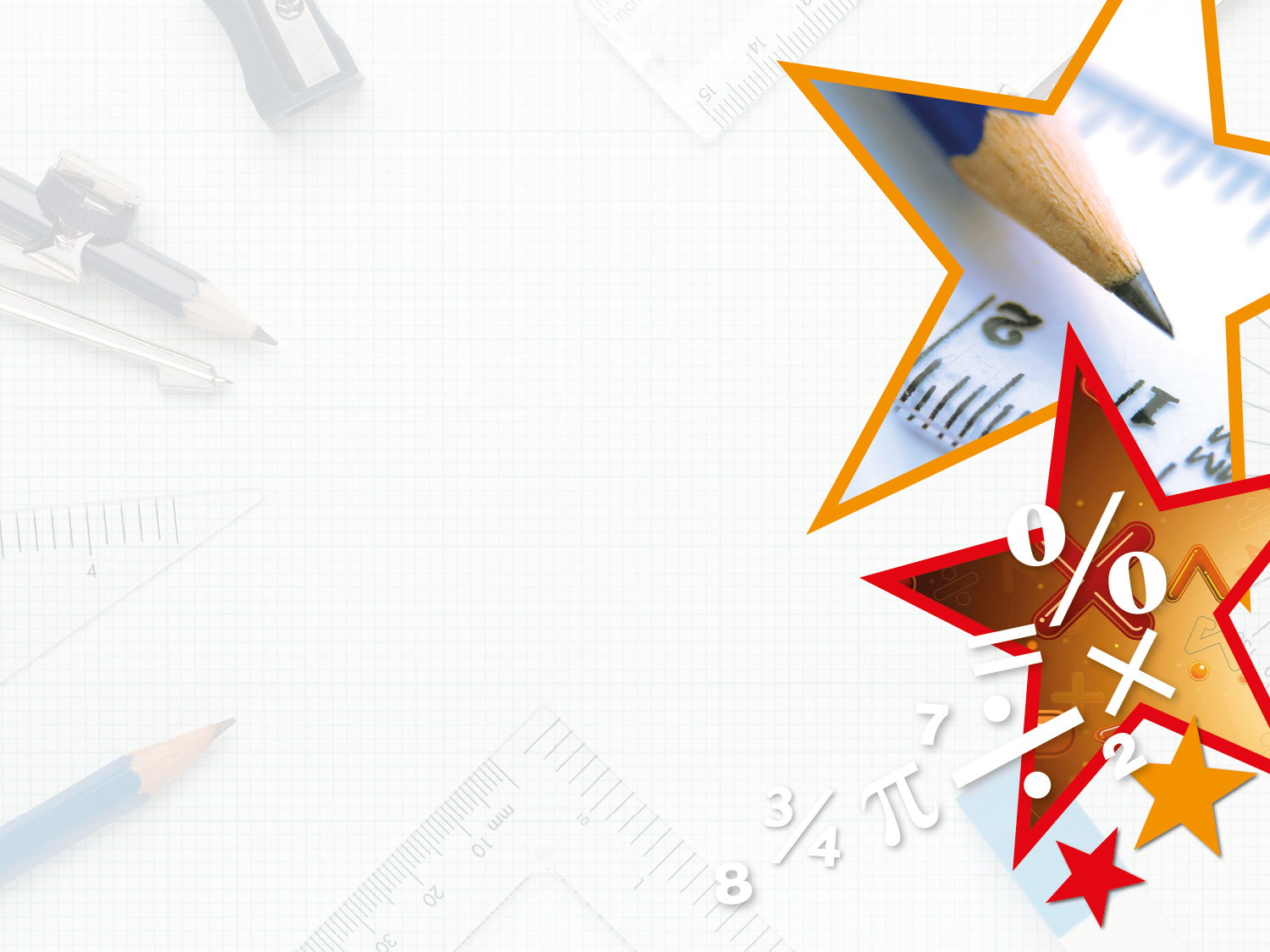 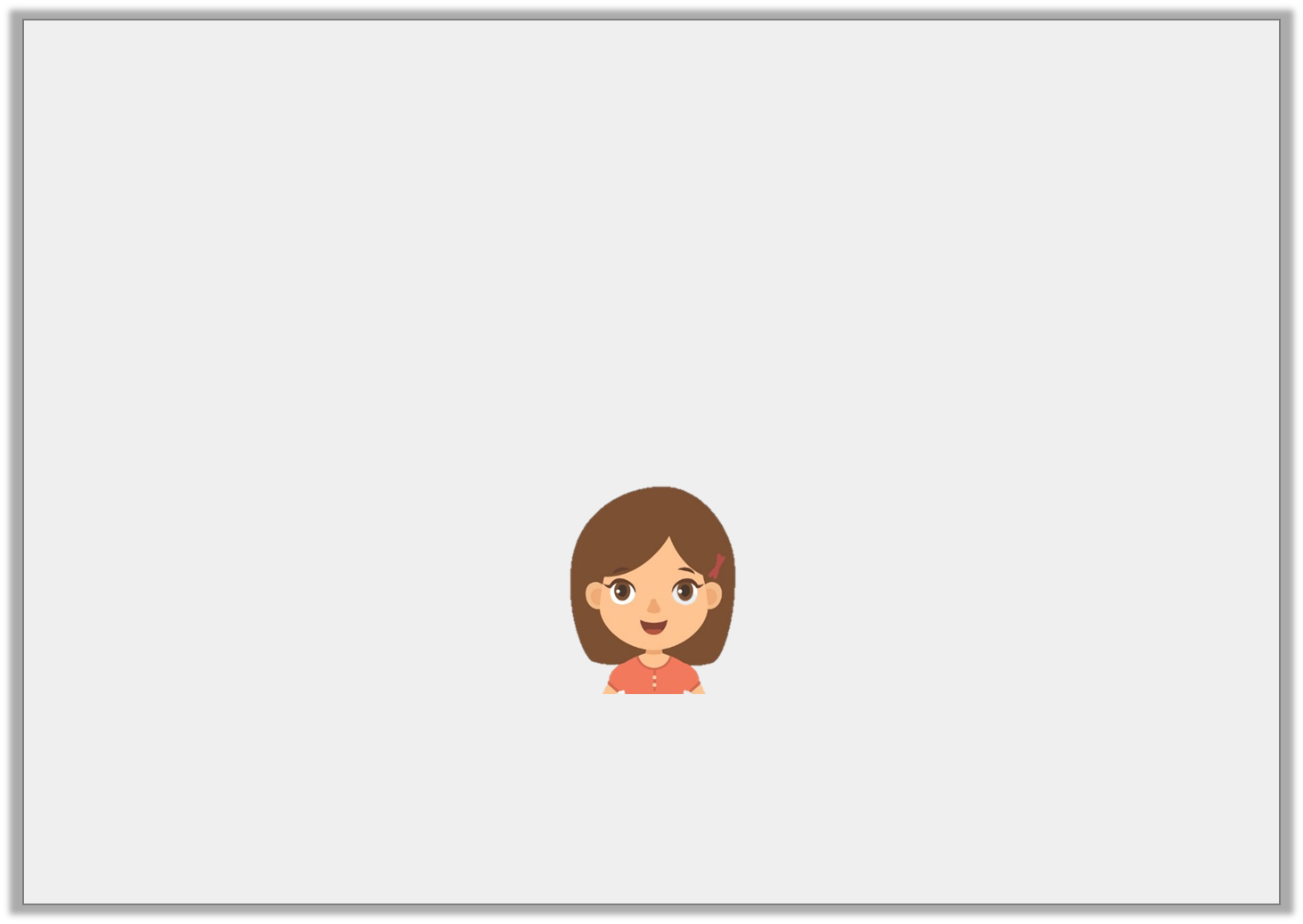 Varied Fluency 4

True or false?














False. There is £1.50 off.
A 5% decrease in price from £30 means there is £1 off.
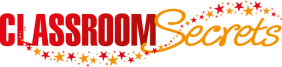 © Classroom Secrets Limited 2018
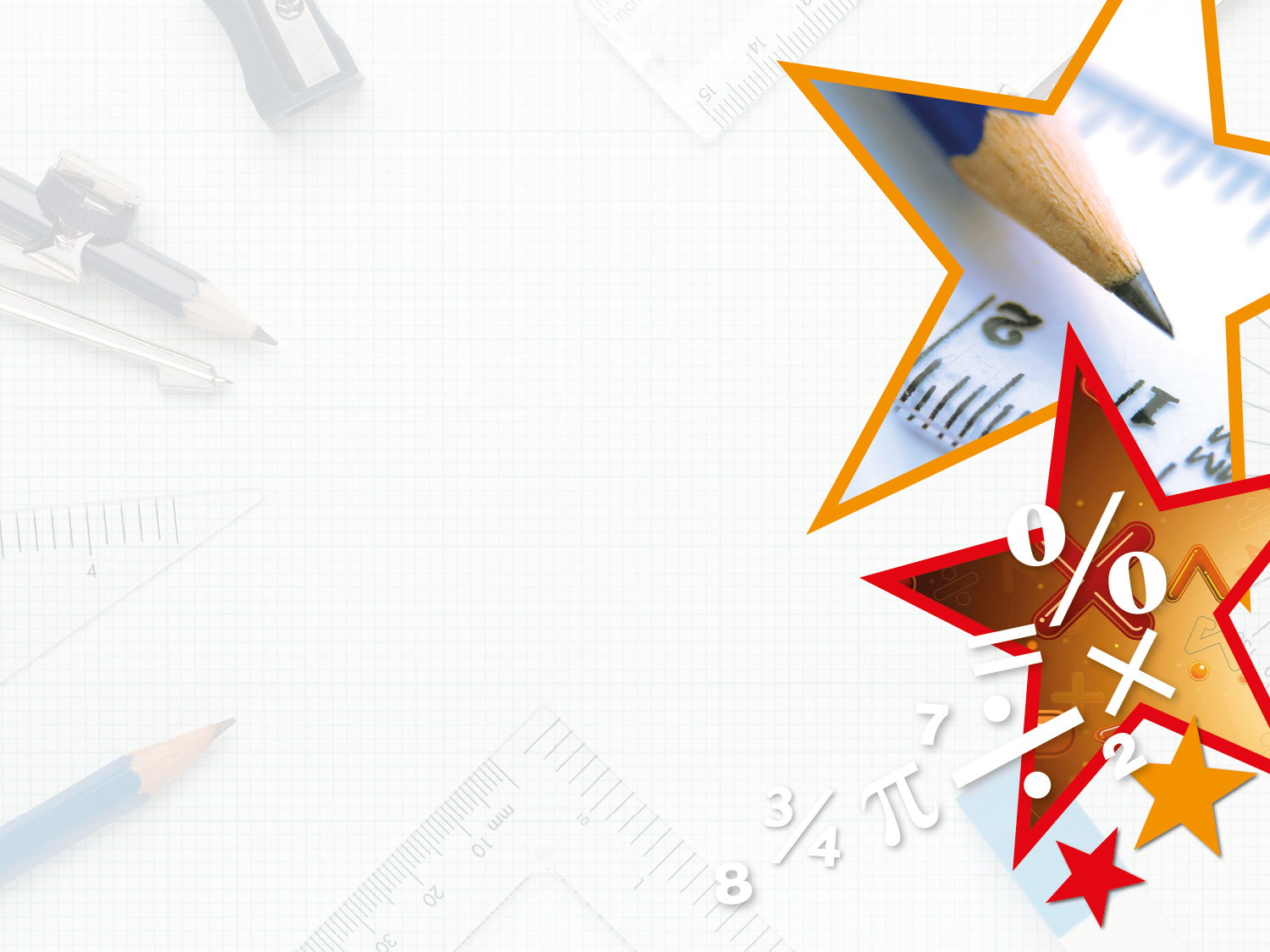 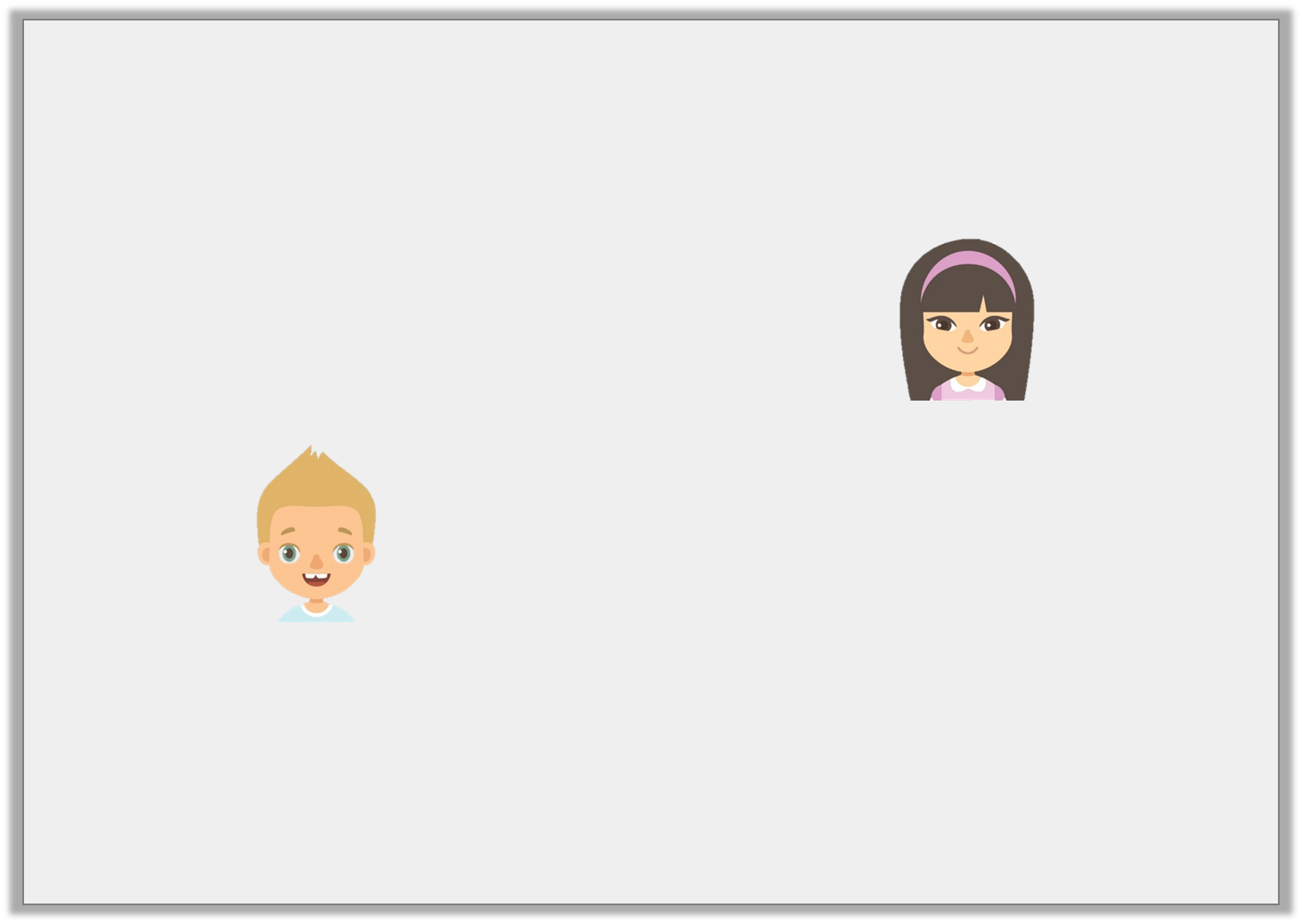 Reasoning 2

Two children were asked to explain their method for calculating a 40% increase:
I find 10% and times it by 4.
I then add this to my original number.
Mia
I divide my number by five and double it. Then I add it to the original number
Harry
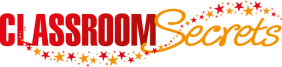 © Classroom Secrets Limited 2018
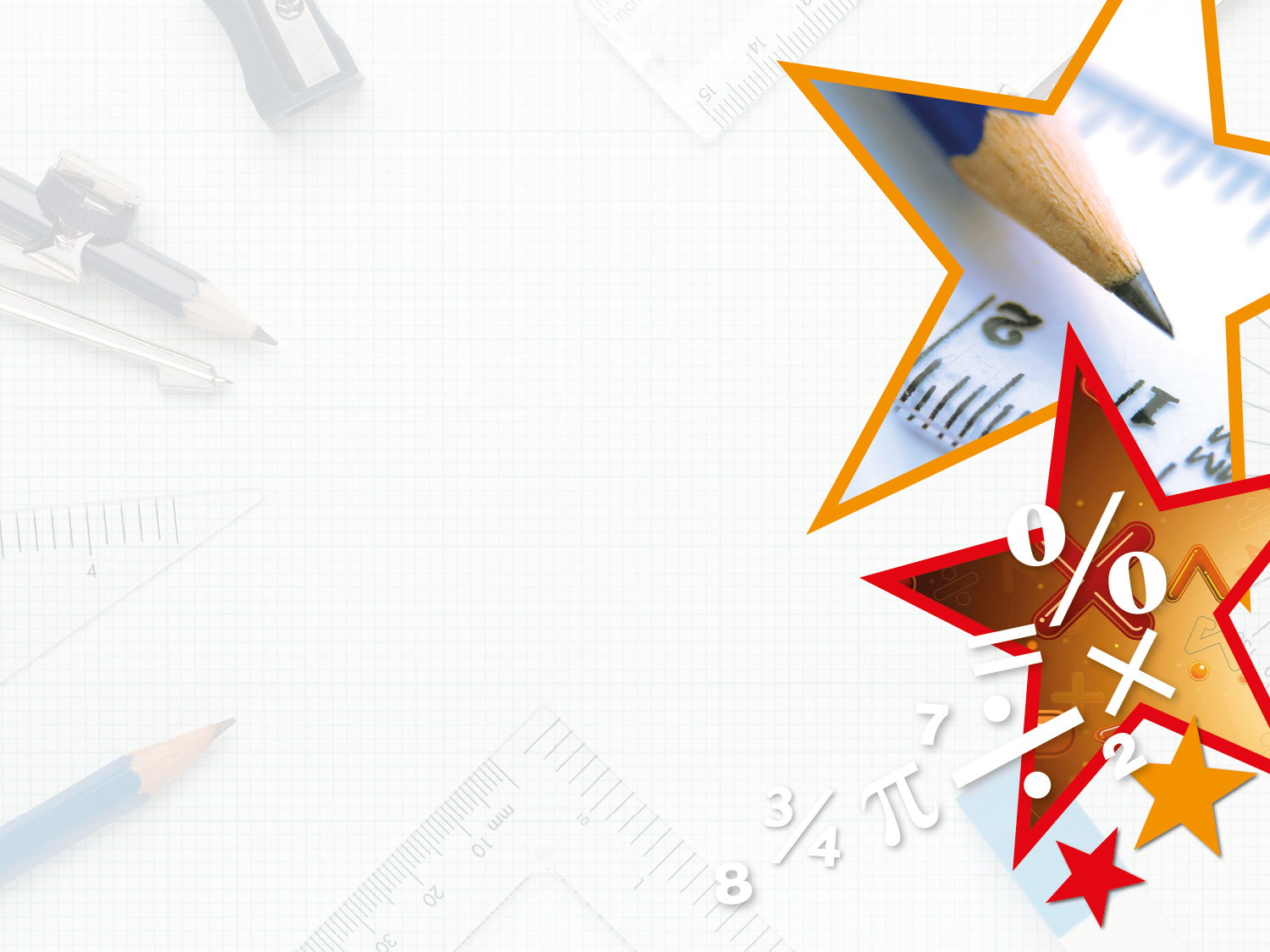 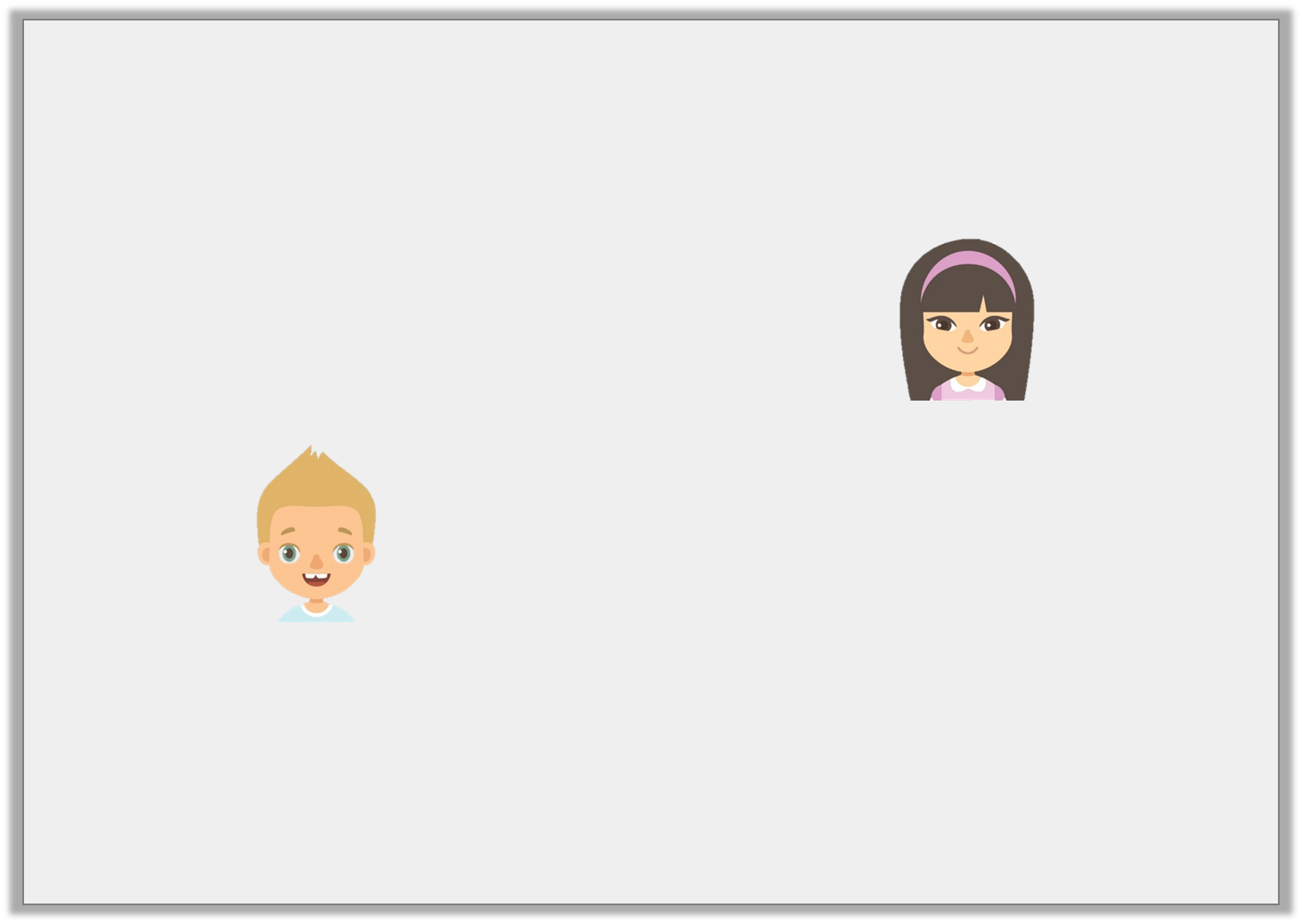 Reasoning 2

Two children were asked to explain their method for calculating a 40% increase:












Both methods are correct, but Mia’s method has fewer steps so may be quicker. Children may have different answers depending on their preferred method.
I find 10% and times it by 4.
I then add this to my original number.
Mia
I divide my number by five and double it. Then I add it to the original number
Harry
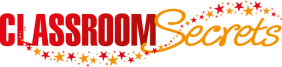 © Classroom Secrets Limited 2018
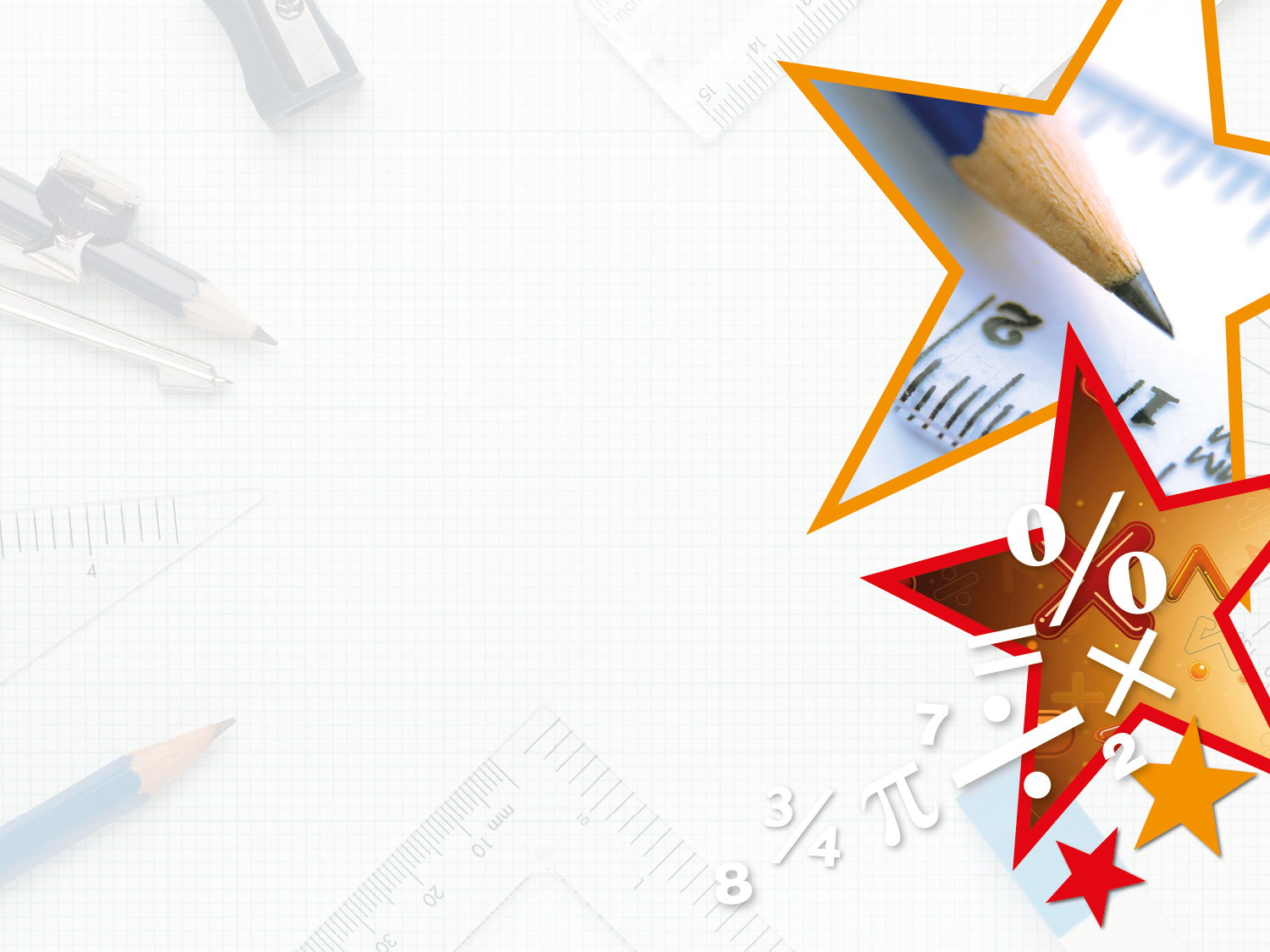 Problem Solving 1

Theo is buying some trainers.​
​
There is 5% off for today only.  ​
​
Theo calculates that 5% of the cost of the trainers is £6.50.​
​
What is the original price of the trainers?
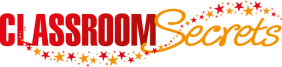 © Classroom Secrets Limited 2018
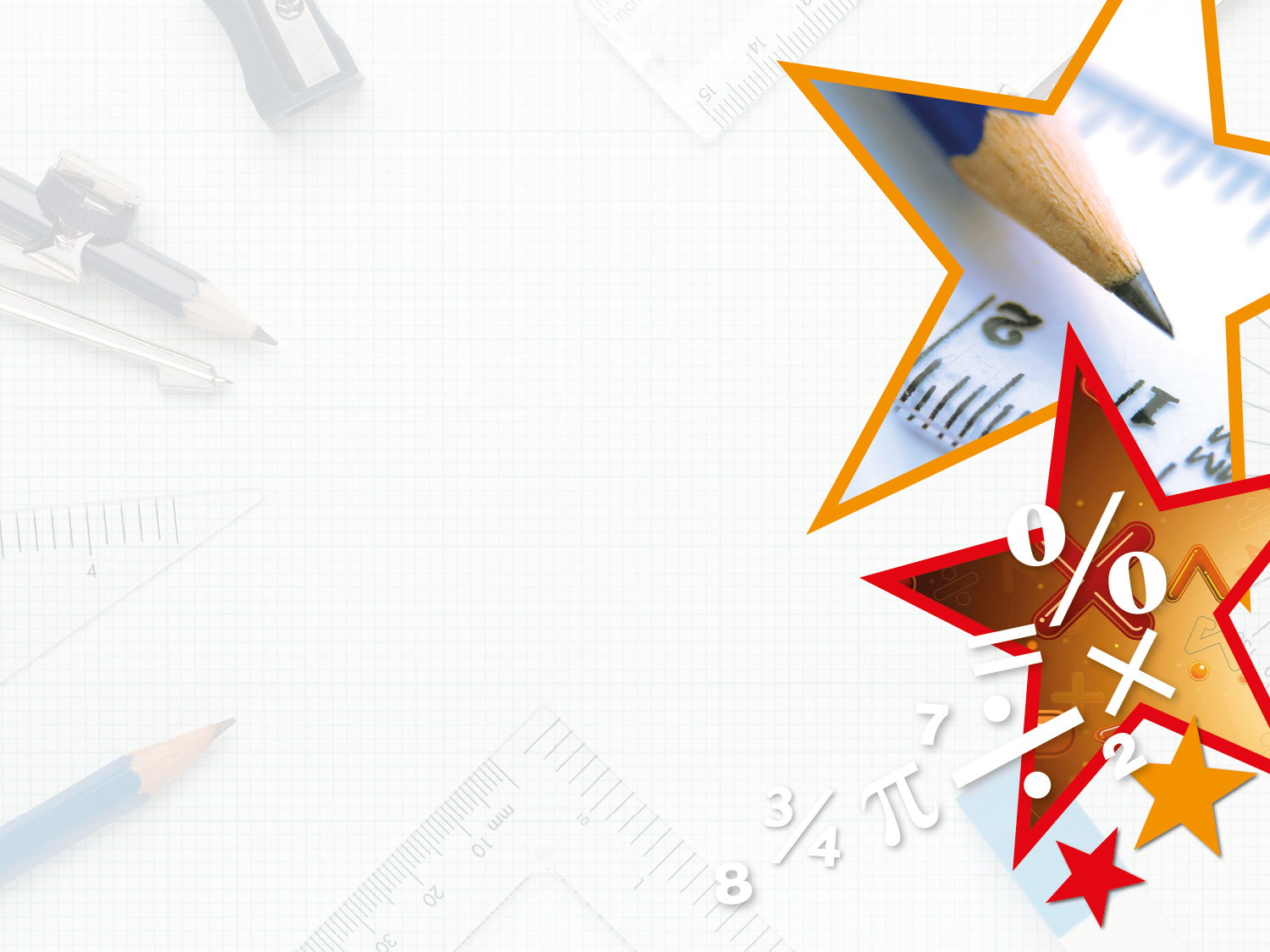 Problem Solving 1

Theo is buying some trainers.​
​
There is 5% off for today only.  ​
​
Theo calculates that 5% of the cost of the trainers is £6.50.​
​
What is the original price of the trainers?


£130
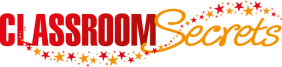 © Classroom Secrets Limited 2018
Balancing Equations – Fill in the missing number
5/7 of 42   =  3 x __
Extra challenge!
8³ = ½ of ____

7.1 x 4 = 40 - ___

4.2 x __ = 60 x 70
___ ÷ 10    =   0.7 + 0.15
132 ÷ 11   =   Double __
60% of 45 =   30 - ___
1% of 700 = ¼ of ___
____ + 60  = 4³